A Journey to the Cloud Stored Procedures to Serverless Architecture
Timothy Hellman | Application Developer
Rohit Saxena | Systems Analysis Unit Supervisor
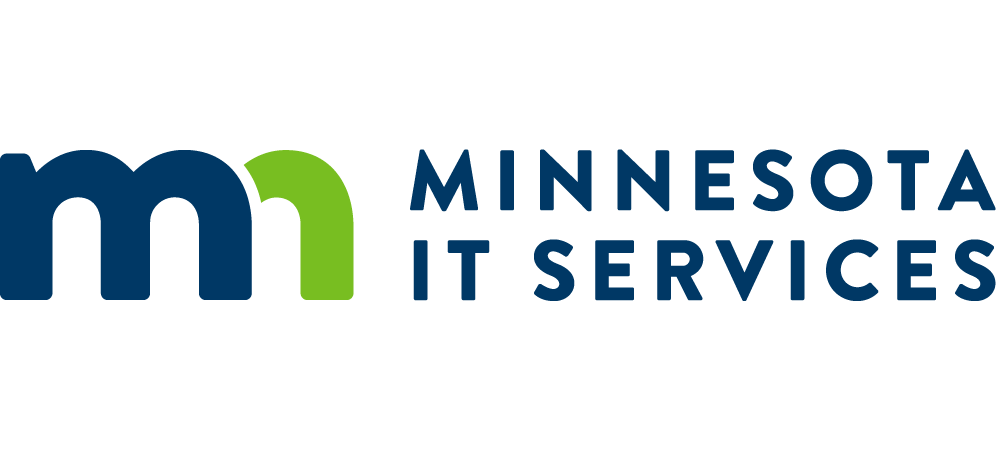 What is EPA Reporting?
Reporting water system data to the Environmental Protection Agency (EPA) on a quarterly basis.
Three main types of data each stored in an xml file.
Integrate returned data from the EPA into the database.
2
Oracle Procedure based System
Oracle procedure based.
Business logic is in the database.
Run from a desktop application.
Part of the process requires disabling triggers in the database.
Relies on temporary tables to collect the data.
Not only reports, but also generates some of the data.
3
“What is it even doing?”
“Nightmare to update”
“Too big too messy too whatever”
4
What is needed?
Quarterly collection of data.
Data stored as xml files.
Data validation.
Deliver generated files to users.
Integrate return data back into the database.
5
Architecture Diagram
6
Why replace the current system?
The current system does not validate the data being sent.
Business rules for calculations are in stored procedures that also generate data.
Over time the code base has been patched and is now hard to maintain.
Knowledge of the procedure has been lost over time.
The process relies on database tables for collection of data.
Lack resources to maintain the Legacy system.
As a development team, we are working to move business logic out of our databases.
7
Cloud Based Solution
State machine-based, using AWS step functions.
Separate from the database, uses microservices to access data.
Functions as a service, using AWS Lambda.
Runs on demand and scales as needed.
Code contained in small packages with documentation and automated testing.
8
AWS Deployment Diagram
What are the benefits of the new system?
On demand access via a web application.
Cost effective.
Parallel processing in state machine.
Modular design allows easy extension of the data reported.
Independent data validation.
Moving closer to an automated system.
10
What went well?
Faster processing and database interactions.
Easier to debug issues.
Analyzed current processes and improved processes.
No longer generating or “fixing” data.
More logical reporting identifiers.
Working with an AWS contractor speed up initialization.
Business and IT team worked well together.
The team was flexible on process and adapted to changes over time.
11
What would we do differently?
More active planning on development, focus more on what is needed and less on what is currently done.
Underestimated complexity of the system.
Focus more on testing and automation.
More planning and focus on database clean up.
Closer look at the database processes.
12
What did we learn?
Bringing in an expert helps get things moving quickly.
Keeping business informed helps them buy in to new technologies.
Complexity will build up if you let it.
Go with the flow and keep things moving.
You can always go back and refactor.
It is hard not to just rewrite the old system.
13
Questions?
14
Thank You!
Timothy Hellman
tim.hellman@state.mn.us
Rohit Saxena
Rohit.Saxena@state.mn.us
15